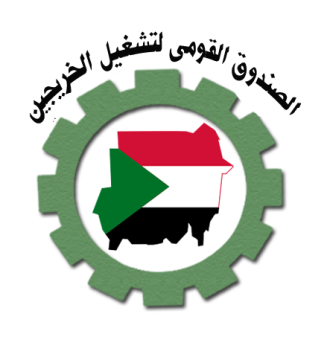 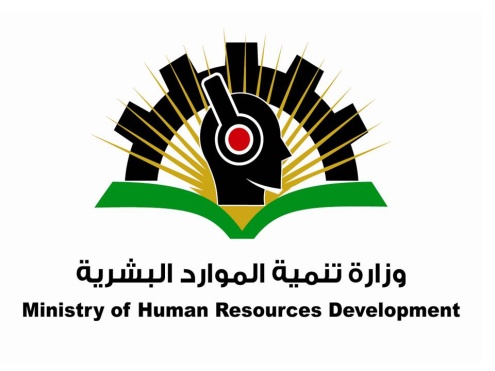 بسم الله الرحمن الرحيم جمهورية السودانوزارة تنمية الموارد البشريةالصندوق القومى لتشغيل الخريجيننبذة تعريفية
مقدمة:
بعد التوسع الذى حدث فى ثورة التعليم العالى ودخول الالة  والتطور التكنلوجى ظهرت مشكلة البطالة  على مستوى العالم ووسط خريجى الجامعات والمعاهد العليا نسبة لمحدودية مواعين الاستيعاب ووجود فجوة فى احتياجات سوق العمل. وعلى مستوى السودان سعت الدولة للمساهمة فى حل مشكلة البطالة وسط خريجى الجامعات فكان التوجه نحو معالجة هذه القضية بصدور قرار وزارى فى العام 1998 بتشكيل لجنة عليا لوضع الضوابط والشروط اللازمة لتنفيذ مشروع الاستخدام الذاتى والمنتج واسندت مهمة الاشراف لوزارة العمل تبعه صدور قرار مجلس الوزراء الموقر رقم(377) لسنة 2001م حيث اوكل مهمة الاشراف على مشروع الاستخدام الذاتى للجنة الوزارية تحت وزارة الرعاية الاجتماعية. وفى العام 2010 صدر قرار جمهورى رقم (22) لسنة 2010م بتبعية مشروع الاستخدام المنتج وتشغيل الخريجين لوزارة تنمية الموارد البشرية والعمل. ثم المرسوم الموقر بايلولية الاشراف لوزارة تنمية الموارد البشرية. ويُعد مشروع الاستخدام المنتج وتشغيل الخريجين احدى آليات الدولة التى تم انشائها من اجل تقليل معدلات البطالة وسط شريحة خريجى الجامعات والمعاهد العليا.
مهام الصندوق :
نشر ثقافة العمل الحر وسط الخريجين والمجتمع.
تطوير وتحديث بيانات الخريجين وتحليلها بصورة دورية.
تدريب الخريجين تدريب تأهيلى وتحويلى.
 تطوير المشروعات الصغيرة وتحفيز الخريجين لارتياد مجال ريادة الاعمال.
التمويل من محفظة تمويل مشروعات الخريجين.
الشراكات الاستراتيجية لتحقيق مزيد من التنسيق مع الجهات الرسمية والقطاع الخاص.
محاور أداء الصندوق
اولاً: محور البناء المؤسسى:
التكوين:
تم تكوين المجلس الاعلى لتشغيل الخريجين بموجب القرار رقم( 57 لسنة 2011  ) برئاسة السيد رئيس الجمهورية ومقررية وزارة تنمية الموارد البشرية  . وقد اجتمع المجلس بتاريخ 11 ابريل 2011 واصدر عدد 19 موجهاً وقراراً متعلقة بقضايا الخريجين  .
 ينتشر الصندوق بكل ولايات السودان وله مجالس ولائية يراسها الوالى بكل ولاية.
للصندوق امانة عامة تتكون من عدد من الإدارات المتخصصة .
تتكون موارد الصندوق من ما تخصصه له الدولة من إعتمادات والمنح والإعانات والمساهمات والتبرعات والوصايا التى يقبلها المجلس .
ج. البيئة القانونية:
لدى الصندوق مستشار قانونى من وزارة العدل .
تم اجازة قانون الصندوق فى البرلمان لسنة 2016 م
 تم تجديد عقودات الموظفين بالصندوق .
ثانياً: محور التدريب
أهداف التدريب :
تنمية معارف و مهارات الخريجين بغية تفجير طاقاتهم و إمكاناتهم .
توسعة مدارك إتجاهات الخريجين المحفزة و المشجعة للعمل الحر 
إعداد وصناعة المدربين المحترفين للمساهمة في توسعة المستفيدين من التدريب .
منهجية التدريب:
مسح المؤسسات الإقتصاديه لتحديد إحتياجاتها من القوه العامله .
تصميم مناهج مؤهله ملبيه لإحتياجات  سوق العمل.
إنشاء مراكز متخصصه وإقامة علاقات مع مؤسسات التدريب الدوليه.
الوسائل و الآليات التي إعتمد عليها في إنفاذ التدريب :
مركز تدريب الخريجين يقوم بالعملية التدريبية فى مسار التحويلى والتأهيلى والمشروعات والبرامج الهندسية والادارية واللغات .
الشراكات و علاقات التنسيق تم الاستفادة منها فى سد الفجوة التدريبية والتنسيق معها بغية الاستفادة من الشراكات فى تنفيذ برامج ريادة الاعمال وبعض البرامج  التدريبية الاخرى.
تم تصديق عدد 5  معامل حاسوب  لعدد 5 ولايات  بالشراكة مع وزارة الاتصالات وتكنلوجيا المعلومات كمرحلة اولى .
جدول يوضح احصائية بأعداد الخريجين للفترة 2009- 2013
الإنتاج :
تم تصميم أدلة و مراشد التدريب .
تم تصميم مناهج تدريبية .
ثالثاً: محور نشر ثقافة العمل الحر    :
يهدف هذا المحور الى نشر ثقافة العمل الحر وسط المجتمع باستغلاله لكل الوسائط المقروءة والمسموعة والمرئية .
بث برامج ثابتة : برنامج الخريج المستثمر باذاعة الشباب والرياضيين – برنامج إيد على إبد باذاعة FM100 – برنامج عريشة الخريج باذاعة دارفور – استضافة شهرية فى قناة الشروق – برنامج بيتنا بالتلفزيون القومى .
انتاج افلام وثائقية تعكس تجربة الجهاز.
النشرات الدورية والاعمدة الصحفية والبوسترات. 
عكس التجارب الخارجية مثل التجربة( المصرية-الهندية-الجزائرية-المغربية- الباكستانية-التركية) ومدى الاستفادة منها.
 التوثيق الدائم لانشطة الجهاز.
التنسيق مع الخدمة الوطنية فى محور التنمية البشرية فى المركز والولايات فى نشر ثقافة العمل الحر مع وجود قصص نجاح.
ترتب وزارة التعليم العالى لدخول مادة ريادة الاعمال فى السنة الاخيرة من الجامعة.
المشاركة فى ملتقى ريادة الاعمال للمدربين العرب
المشاركة فى جمعية ريادة الاعمال بجامعة العلوم والتقانة.
المعلومات :
حوسبة جميع معاملات الجهاز حيث تم حوسبة النظام المالى والإدارى – نظام المشروعات والتدريب والحصر. وربط الادارات المختلفة (out look)
تصميم موقع إلكترونى باللغتين العربية والانجليزية أكثر تفاعلية مع الخريجين حيث يتيح التسجيل الالكترونى ، معرفة الدورات التدريبية المتاحة ، كيفية إعداد دراسة الجدوى ، نماذج لمشروعات ...الخ . 
 تحديث وتطوير مركز مكالمات الخريجين للتواصل المباشر على الرقم 5353 من جميع الشبكات .
ابلاغ الخريجين عن الدورات التدريبية  برسالة SMS
يتم التقديم للمشروعات اون لاين.
الربط الشبكى بين الامانة العامة والمكاتب التنفيذية بالولايات 
تم توقيع وثيقة عن آلية حصر الخريجين ضمت كل من :وزارة التعليم العالى – منسقية الخدمة الوطنية – وزارة العمل – المركز القومى للمعلومات  – مفوضية الإختيار للخدمة المدنية والجهاز القومى لتشغيل الخريجين لتوحيد بيانات الخريجين وتكوين قاعدة معلومات حديثة ومتطورة .
خامساً: محور المشروعات:الحاضنات :
تعد الحاضنات هي الوعاء الاكبر و الأشمل الذي يمكننا من استيعاب اعداد كبيرة من الخريجين و تدريبهم و تأهيلهم
وتمشياً مع المنظومات العالمية التي جعلت من تجميع الأعمال الصغيره في حيز واحد وتقديم الدعم الفنى والتدريب والاستشارات لأصحاب المبادرات لصقل مهاراتهم ورفع قدراتهم لمواجهة سوق العمل ، أنشئت أول حاضنه متكامله بولاية الخرطوم وهي حاضنة أبوحليمة للانتاج الزراعي والصناعات التحويليه كأول حاضنه بالسودان  تشتمل علي نظام إداري متكامل بها (13) وحده (بيوت محميه، مشتل ، اسماك ، اعلاف ، أرانب ، تنقية مياه ، بستره البان ، البان ، دواجن بياض ، تسمين ضأن ، عجول ، سماد عضوى ، تسويق ) .
موقف السداد و الأرباح جدول يبين موقف السداد والأرباح تراكمي لمصرف المزارع ( الفترة من أبريل 2012م حتى فبراير 2016م ) .
القوى العاملة:
استقاطاعات العرض والطلب على القوى العاملة للسنوات 2010-2014م
المصدر: التعداد الخامس – الجهاز المركزي للإحصاء ومسح قوة العمل 2011 وزارة العمل والاصلاح الإداري
بيانات عن العرض والطلب في سوق العمل 2014م:
بلغ عدد المستوعبين في القطاع العام (4089) موظف. 
عدد المستوعبين في القطاع الخاص لبعض مكاتب العمل بالولايات والتي تمثل حوالي (10) ولايات فقط هي:- الخرطوم، البحر الأحمر، شمال دارفور، غرب دارفور، شمال كردفان، كسلا، الجزيرة، النيل الابيض، بورتسودان والابيض. وهذا يوضحه الجدول ادناه:-
التسجيل والتعيين بالولايات 2014م
المصدر: سجلات وزارة العمل والإصلاح الإداري – إدارة التنسيق والمتابعة لشئون الولايات
تقديرات القوى العاملة والبطالة للعام 2014
المصدر: مسح قوة العمل 2011م – وزارة العمل والإصلاح الإداري وبيانات التعداد السكاني 2008م
إحصائية بالمسجلين والمستوعبين خلال العام 2014م
المصدر: مفوضية الاختيار للخدمة المدنية
معدلات المشاركة في النشاط الاقتصادي حسب النوع والفئة العمرية ونمط السكن 2011
المصدر مسح قوة العمل 2011 وزارة تنمية الموارد البشرية والعمل
التوزيع النسبي للقوى العاملة 15 سنة فما فوق حسب القطاعات والنوع
المصدر : مسح قوة العمل 2011م – وزارة العمل والاصلاح الإداري